Example
Just a simple example
Image
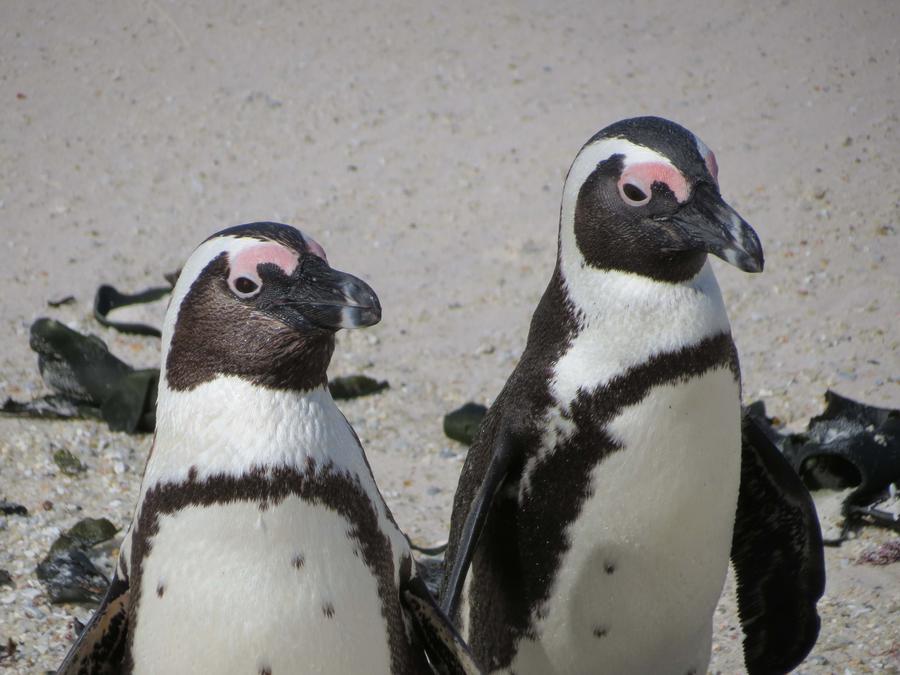 Example
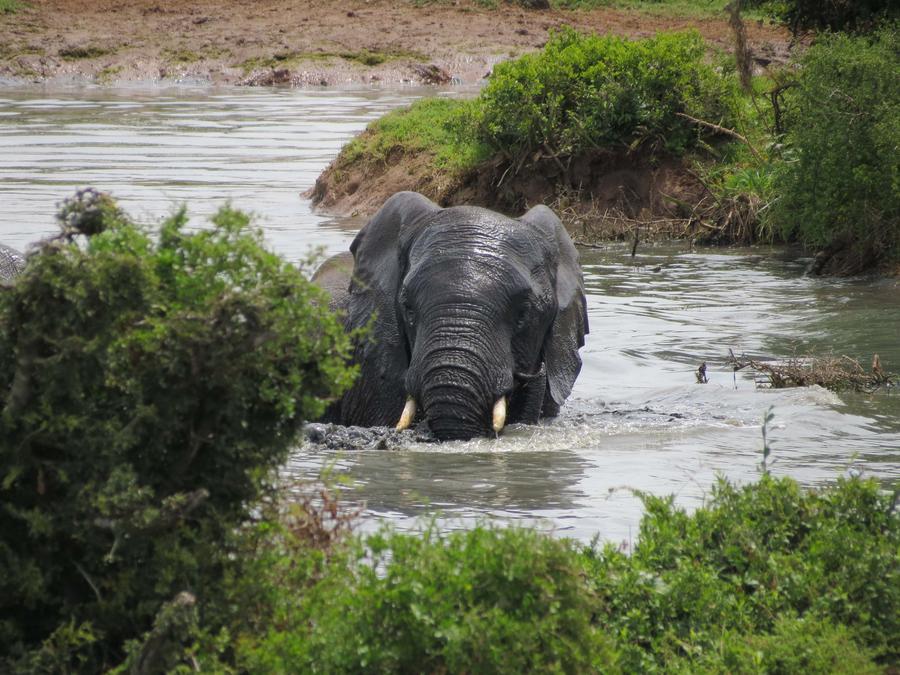 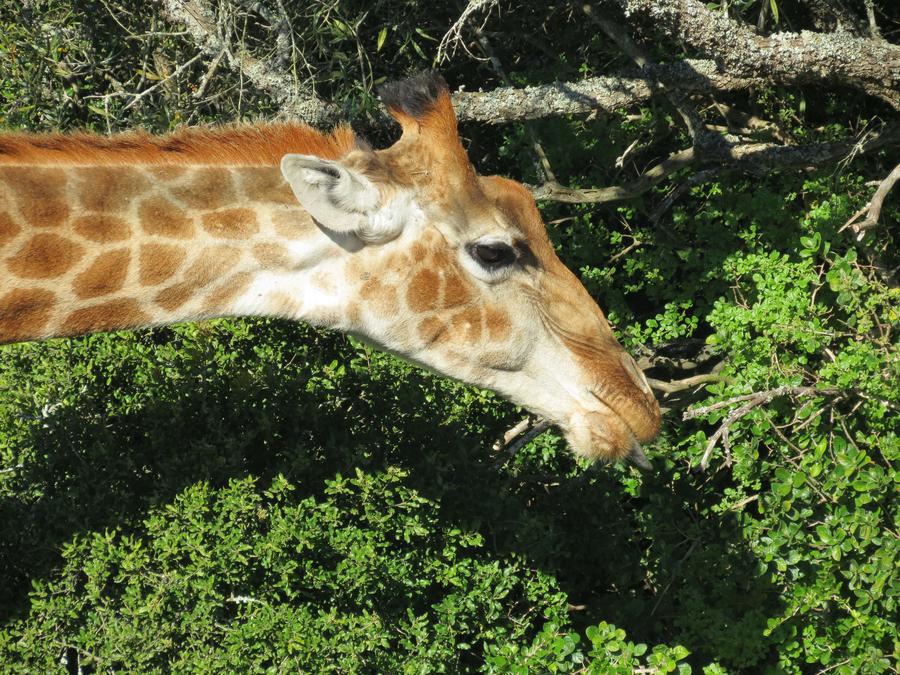